Krav til utredning når saksbehandlingen er automatisert
Dag Wiese Schartum, AFIN
Utgangspunkt i forvaltningsloven § 17 første ledd
Fvl § 17 første ledd er uttrykk for et generelt, overordnet prinsipp som også kommer til syne i fvl. § 37 første ledd om saksforberedelse av forskrifter
Paragraf 17 første ledd, første punktum fastslår at forvaltningsorganet har en alminnelig utredningsplikt i saker om enkeltvedtak:
«Forvaltningsorganet skal påse at saken er så godt opplyst som mulig før vedtak treffes.»
Kan ikke tolkes strengt etter ordlyden
Grundigheten må etter omstendighetene fastsettes
ut i fra sakens karakter
om saksbehandlingen gjelder ordinær saksbehandling eller behandling av klage
sakens viktighet
sakens vanskelighetsgrad
hvor mye det haster å treffe vedtak
ut i fra situasjonen i forvaltningsorganet er i
forvaltningsorganets kapasitet
forsvarlig prioritering av ressursbruk
Sammenligning mellom saksutredning ved manuell og ved automatisert saksbehandling
Manuell/tradisjonell saksbehandling
Saksutredningen er knyttet til hver enkeltsak (jf. «saksdrevet rettsanvendelse»)
Rettsspørsmålene blir utredet og avgjort etter hvert som de blir aktuelle
Automatisert saksbehandling
Saksutredningen er knyttet til alle fremtidige enkeltsaker (jf. «systemdrevet rettsanvendelse»)
Alle potensielle rettsspørsmål blir utredet og avgjort før en eneste sak blir aktuell
Saksutredningen inngår i systemutviklingen, dvs. i arbeidsprosesser som bl.a. fastlegger det generelle behandlingsopplegget for alle fremtidige saker
Resultatene fra saksutredningen gis uttrykk i form av algoritmer; dvs. detaljerte, programmerbare anvisninger på hvordan alle saker skal behandles
Ved system for selvbetjent saksbehandling, får vi en mellomsituasjon av manuell og automatisert, jf. nedenfor
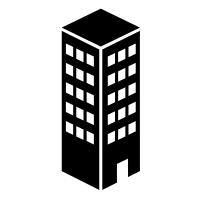 Privatvirksomhet,gjenbruk
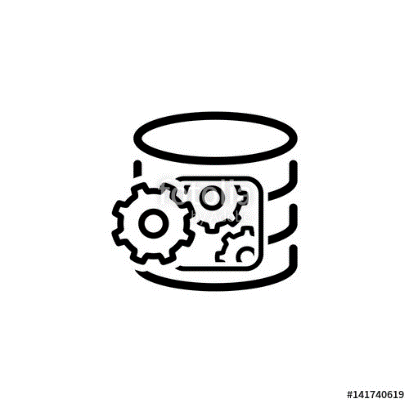 Fellesregister
Annen forvaltning,gjenbruk
Selvbetjent
Via saks-behandler
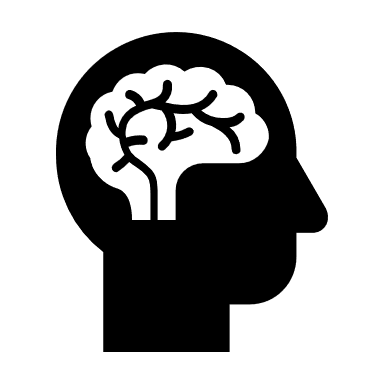 Hvem skal utrede beslutnings-grunnlaget?
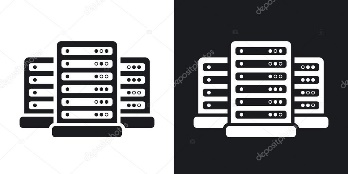 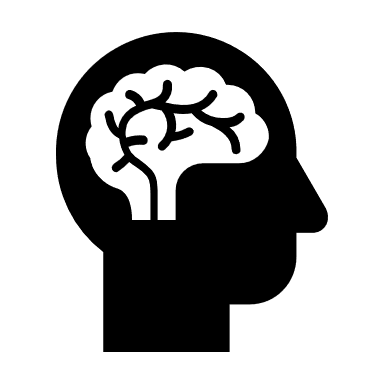 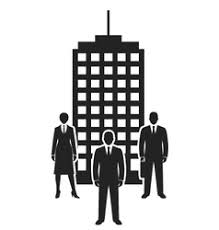 §§
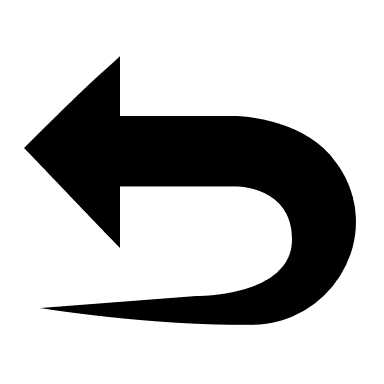 parter
Egne data
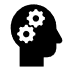 Merk: Forvaltningsloven krever ikke at
forvaltningsorganet utreder selv:
«skal påse at saken er så godt utredet …»
Behandlings-ansvarlig
Automatisert saksbehandling innebærer
ofte at eksterne i stor grad skaffer de opp-lysninger som skal utgjøre beslutningsgrunnlag
Behandlings-ansvarlig
Behandlings-ansvarlig
Forvaltningsorganet har imidlertid ansvar
for at eksterne aktørers bidrag gir for-
svarlig saksutredning
Behandlings-ansvarlig
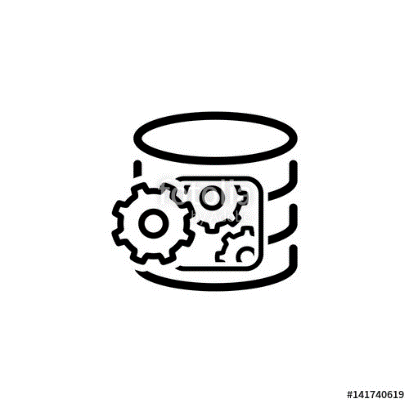 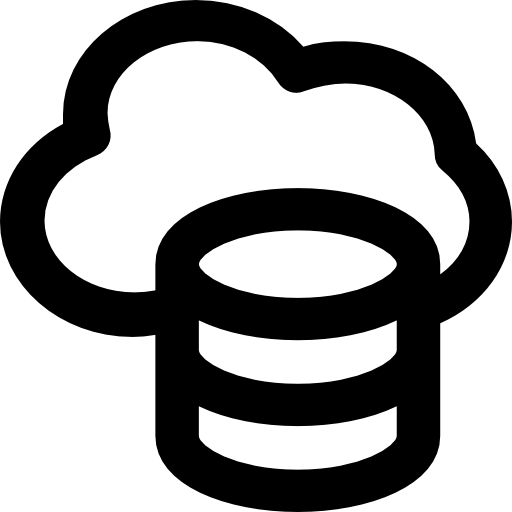 Selvbetjent forvaltning
Diffusforvaltning
Felles behandlingsansvar?
Jf. PVF art. 26 (jf. felles formål
og midler)
Databehandler
Saksutredningen som ledd i systemutvikling gjelder primært tre hovedaspekter
1) Utredning av hva som er riktig og tilstrekkelig beslutningsgrunnlag
Hvilke saksopplysninger som er forutsetning for å treffe vedtak
Hvilke saksopplysninger som skal legges til grunn ved fastsettelse av vedtakets innhold
Det gjelder et forvaltningspolitisk prinsipp om «kun én gang», men ved motstrid trumfer rettsprinsippet om forsvarlig saksutredning dette
Finnes det opplysninger i  maskinlesbar form som kan brukes og gi riktige resultater?
2) Utredning av hva som er riktig behandlingsregler
	Hvilke rettsregler skal anvendes på beslutningsgrunnlaget?
3) Utredning av krav til forvaltningsskjønn
	Hva er rammene for skjønnsutøvelsen?
        Er det «plikt til å skjønne»? (hvis ja, havner skjønnsutøvelsen utenfor datasystemet)
I fortsettelsen holder jeg meg til nr. 1
Fvl. § 17 første ledd i lys av automatisert saksbehandling og systemutvikling
Grundigheten må etter omstendighetene fastsettes
Ut i fra sakens karakter
om saksbehandlingen gjelder ordinær saksbehandling eller behandling av klage
Grunn til å utrede systemløsninger veldig grundig fordi den vil ha stor effekt
Klagesaksbehandling må være spesielt grundig hvis systemmessig effekt (jf. likebehandling)
sakens viktighet
Kan ikke vurdere viktighet for den enkelte, fordi disse ikke er kjent  generell vurdering  mulige økonomiske konsekvenser og konsekvenser for parter vil gjøre at utredningen alltid vil fremstå som viktig
sakens vanskelighetsgrad
Saksutredningen av systemløsninger vil nesten alltid fremstå som vanskelig (stort volum, komplekst, usikkerhet)
hvor mye det haster å treffe vedtak
Problematisk å ta hensyn til tid, men kan i realiteten spille en rolle. Vil lett kunne få «katastrofale» virkninger, f.eks. fordi det oppstår rettslige feil i programkoden e.l.
Ut i fra situasjonen i forvaltningsorganet
forvaltningsorganets kapasitet
Forvaltningsorganet må alltid kjøpe eksterne tjenester (i større eller mindre grad)
forsvarlig prioritering av ressursbruk
Systemutvikling må alltid ha høy prioritet
Utgangspunkt i personvernretten
Kommentar til sentrale begreper
Beslutningsgrunnlaget vil i stor grad være «personopplysninger», jf. PVF art. 4(1)
Datasystemer («systemer») vil i stor grad foreta «behandling»
Fysiske personer som er parter (jf. fvl. § 2 bokstav e) er alltid registrerte personer (jf. PVF artikkel 4(1))

Personvernretten kommer inn med full tyngde i tillegg til forvaltningsretten
Personvernprinsippene i PVF art. 5(1) og flere av de øvrige bestemmelsene i personvernforordningen har betydning både for
utredning av systemløsningen og
utredningen av den enkelte sak ved bruken av systemet
Her gjennomgår jeg bare de mest relevante bestemmelsene
Kravene i PVF bidrar til å konkretisere «så godt som mulig» i fvl § 17 første ledd
Samtidig setter PVF en nedre grense for kvaliteten av saksutredningen
Betydningen av personvernprinsippene
Dataminimeringsprinsippet krever at opplysningene skal være
Rettslig relevante (jf. kognitiv relevans)
Adekvate (dekkende, jf. formålet)
Ikke flere enn det formålet kan begrunne
Riktighetsprinsippet krever at opplysningene skal være
Korrekte
Oppdaterte
Lagringsbegrensningsprinsippet gir stimulans til oppdatering av opplysninger
Dermed har vi fem typer konkretiseringer når vi anvender fvl § 17 første ledd:
Opplysningene skal være relevante, korrekte, oppdaterte/ikke for gamle, adekvate og begrensede
Saksutredning som plikt for behandlingsansvarlige (BA) ogrett for registrerte
Forvaltningsloven: klar plikt for forvaltningsorganet
Plikten gjelder både generelt og individuelt
Ingen egen rettighet for parter direkte knyttet til denne plikten
Personvernforordningen: prinsippene gir klare plikter for BA, dvs. forvaltningsorganet
Pliktene gjelder både generelt (jf. selve systemet) og individuelt (ved bruken av systemet)
Er ikke systemet slik at opplysningene blir korrekte, oppdaterte mv., har BA plikt til å rette dette opp i den enkelte sak
Personvernforordningen: Bestemmelser i PVF kapittel III gir rettigheter for registrerte personer
Egne rettigheter for registrerte personer (inkludert parter) knyttet til BAs plikter
Artikkel 16: Kan kreve retting og supplering av egne opplysninger
Artikkel 17: Kan kreve sletting av egne opplysninger
Rettighetene gjelder primært individuelt (jf. «opplysninger om seg selv»)
Men hva hvis noen klager på systemet?
Hva hvis den sviktende saksutredning skyldes systemet (dvs. det generelle behandlingsopplegget)
Plikt til å bygge inn prinsipper og rettigheter i systemløsningen (jf. artikkel 25(1))
Bygge inn ivaretakelse av opplysningens relevans, korrekthet, oppdaterthet, adekvans og begrensning
Jf. også plikten til å legge til rette for bruk av rettigheter, se artikkel 12(2)
Om realisering av prinsippet om «kun én gang»
Finnes det behandlingsgrunnlag?
Er formålet lovlig?
Er opplysningstypene relevante, adekvate og begrunnet i formålet?
Avhenger i stor grad av hvor spesifikt opplysningstypen er angitt i loven (eller andre rettskilder)
Begreper som betegner saksopplysninger er ofte ikke legaldefinerte eller presiserte på annen måte
Kan gi relativt stor frihet ved fastsettelse av hvilket begrepsinnehold som skal legges til grunn i en systemløsning
Er den enkelte opplysning (forekomst) korrekt og oppdatert?
Når formålet er å treffe en bestemt type enkeltvedtak, er det trolig avgjørende om feil og manglende oppdatering kan virke inn på resultatet av behandlingen; dvs.på vedtaket